1
Mission:  The National Cemetery Administration honors Veterans and their families with final resting places in national shrines and lasting tributes that commemorate their service and sacrifice to our Nation.
NCA Overview
August 28, 2021
American Legion
Veterans Affairs and Rehabilitation Commission

National Cemetery Committee
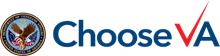 [Speaker Notes: Introduce self as new USMA
Explain NCA’s mission]
History, Mission, Priorities
History

The Omnibus bill of 1862, signed into law on July 17, authorized President Lincoln to purchase grounds for use as national cemeteries

Fourteen national cemeteries were established in 1862

Previously soldiers were buried where they fell

Today

155 national cemeteries

Perpetual care provided for 4.84 million Veterans service members, and family members 

More than 3.82 million gravesites

9,245 developed acres
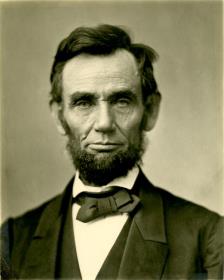 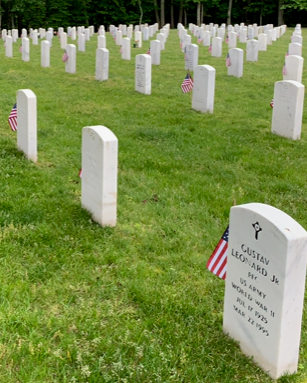 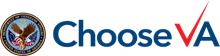 (As of June 2021)
2
Partnering to Serve Veterans 
Managing Military and Veterans Cemeteries
Army: 30 cemeteries 
2 national cemeteries (Arlington NC, SAHNC)
28 post cemeteries and other sites
 
Interior: 14 national cemeteries
National Park Service historic sites such as Gettysburg, PA including one NC open to interment  - Andersonville, GA
 
American Battle Monuments Commission: 26
Overseas cemeteries

NCA:  119  VA  grant-funded cemeteries (State/territorial/tribal)
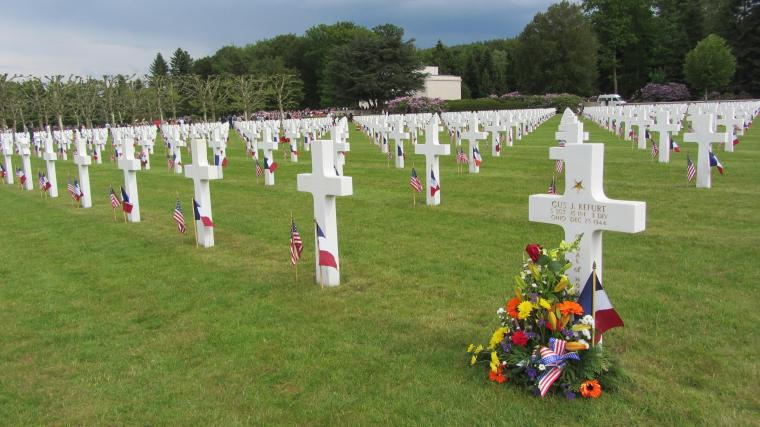 Epinal American Cemetery 
France 
Memorial Day 2014
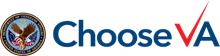 (As of June 2021)
3
Eligibility Criteria and Scheduling
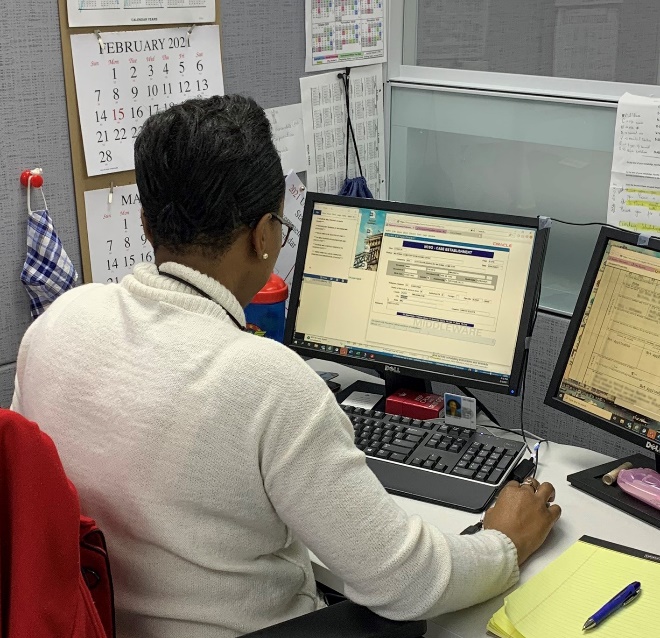 Any service member who dies on active duty or Veteran who was discharged under conditions other than dishonorable

National Guard members and Reservists who were called to Federal active duty or are entitled to retired pay

Spouses, dependent children and certain parents
The National Cemetery Scheduling Office serves all VA national cemeteries, seven days a week, 362 days a year
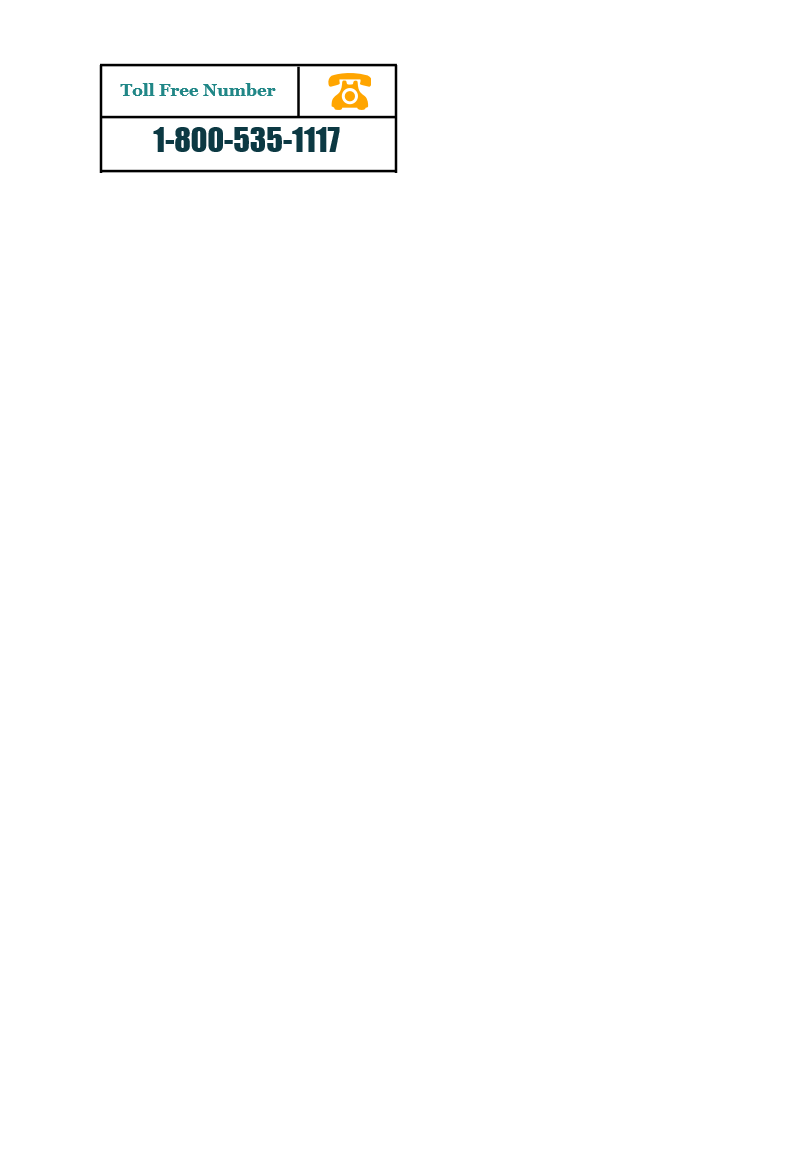 PRESS OPTION 1
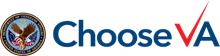 https://www.cem.va.gov/burial_benefits/need.asp
4
Burial and Memorial Benefits
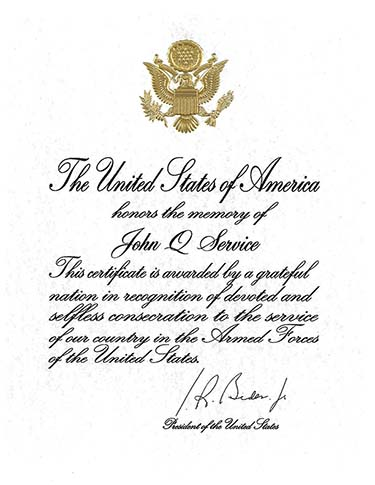 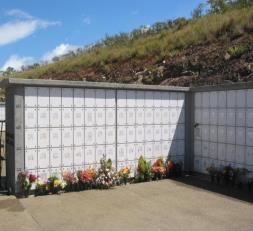 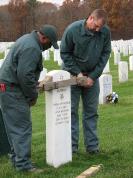 Burial Flag
Niche Covers
Upright 
Headstone
Presidential
Memorial
Certificate
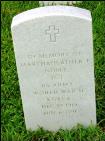 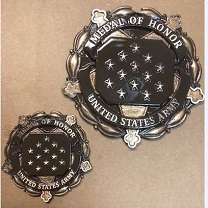 Flat Marker
Medal of Honor Medallion
“In Memory 
of…”
Bronze Medallion
5
Customer Satisfaction
In 2019, for the 7th consecutive time, NCA achieved the highest ranking of any participating organization public or private!*This is measured every three years*
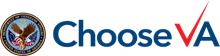 6
NCA COVID Operations
•	The most recent CDC guidance removed masking and physical distancing requirements for fully vaccinated individuals. Restrictions remain in place for unvaccinated individuals. NCA is abiding by this guidance at cemetery and office locations.  

•	NCA continues to encourage employees to be vaccinated.  
 
•	Telework continues at most office locations as “return to work” plans are finalized
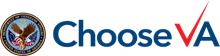 (As of June 2021)
7
Increasing Access
In 2010, we covered 84.2% of the population. 

By the end of FY 2021, we expect to cover 93.78% of the population.  

NCA’s goal is to achieve 95%. 
Access is defined as providing the Veteran population with reasonable access to a burial option within 75 miles of their homes.
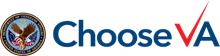 (As of June 2021)
8
Providing Access and Choosing VA
New national cemetery
Urban Columbaria only
Rural national cemetery
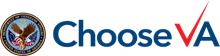 Circle denotes open or dedicated national cemetery
(As of June 2021)
9
Providing Access and Choosing VA
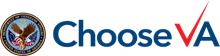 (As of June 2021)
10
Veterans Cemetery Grants Program
2020 was the 42nd Anniversary  of the Veterans 
    Cemetery Grants Program (VCGP)

Since 1978, VA has provided 
     more than $907 million in grants

119 state, tribal, and territory Veteran Cemeteries throughout the country

13 tribal Veteran cemeteries in operation

FY 2020, state, territory and tribal Veteran
    Cemeteries conducted 37,268 interments
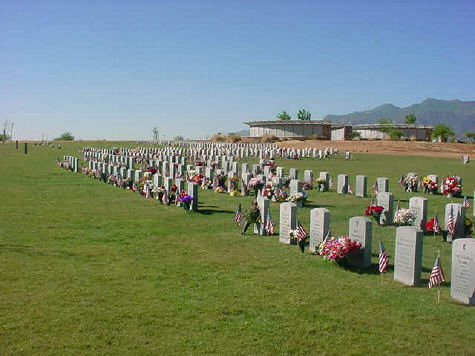 Arizona Southern 
Veterans Memorial Cemetery
Arizona
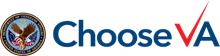 11
Veterans Legacy Program
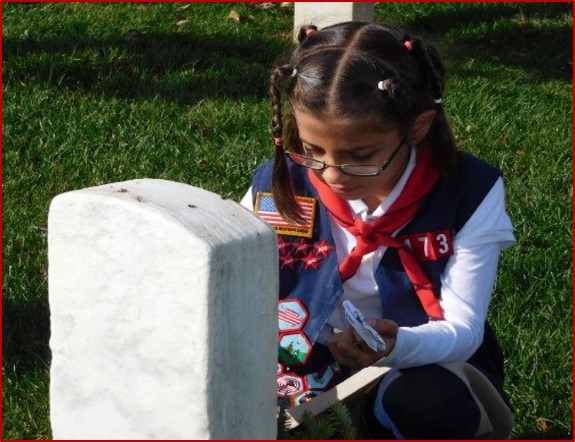 Engaging students and communities with VA national cemeteries since 2016.

Launching new grant program in 2021.

Young Americans discovering the American Veteran tradition, at schools such as Texas A&M University, San Francisco State University, Black Hills State University, and others.
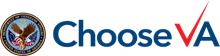 12
Veterans Legacy Memorial
Web App that honors Veterans in NCA cemeteries and extends the memorialization experience 
More than 3.7 Million Veterans have a VLM profile page 
Profile Pages Includes:
Birth/Death Dates
Military Service Details
Cemetery Information
Headstone/Marker photo(s)
GIS map and directions 
        www.va.gov/remember
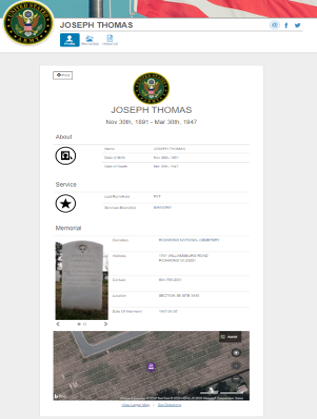 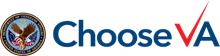 13
1
Thank You
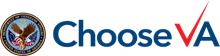